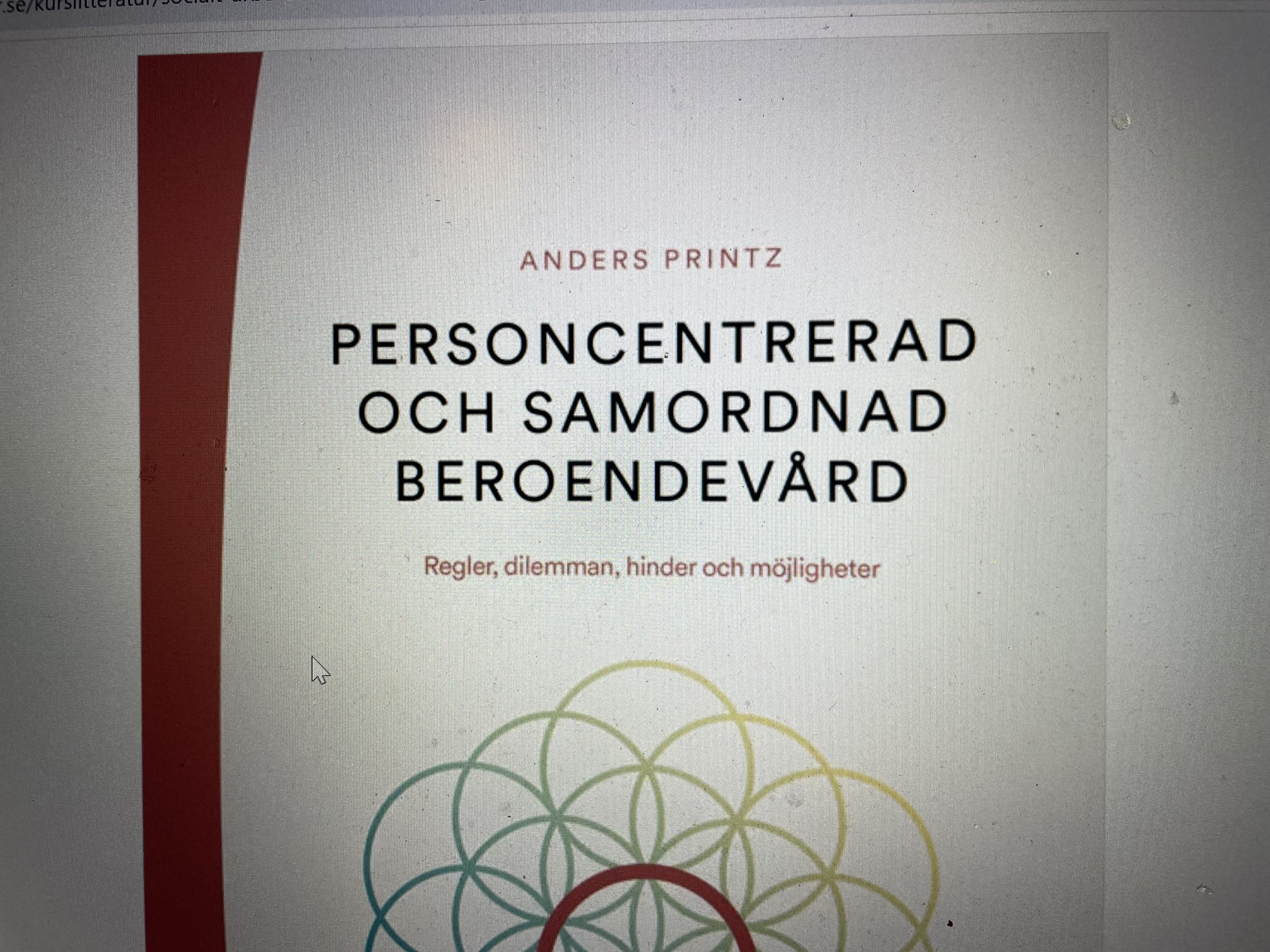 barnkonventionen
Artikel 3 - Barnets bästa – helhet och balans 
Artikel 12 – Rätt att uttrycka sig 
Artikel 19 Skydd från vanvård och försumlig behandling 
Artikel 33 – Särskild skydd mot narkotika
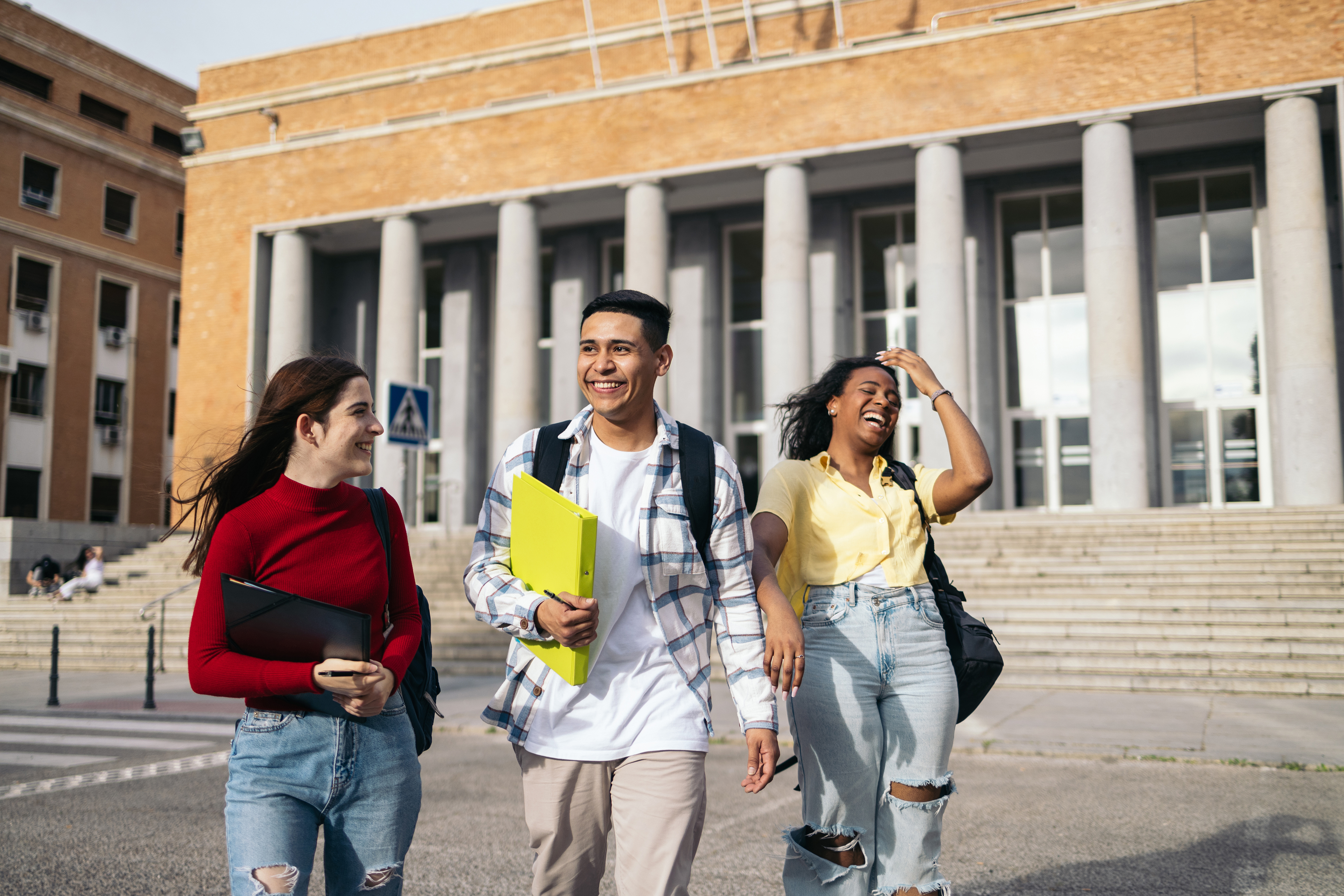 Förebyggande Insatser
Vad ska vi förebygga? Tänker vi på det?
- Inte konsumera eller inte skadligt bruk? Social utsatthet? Psykisk ohälsa?
Risker med vissa förbyggande perspektiv 
Hur förebygger vi? Kampanjer, föräldrastöd, skola m.m?
Värna skolans huvuduppdrag 
Förebygger vi i stuprör? 
Struktur och helhet - TSI
Samordning och personcentrering kring unga
Många inbladande och många arenor (Vårdnadshavare, föräldrar, skola, vänner)
Helhet (psykisk hälsa, vård, trauma, kamrattryck) 
Den unges perspektiv och andras 
Verksamheter med olika logiker och förutsättningar
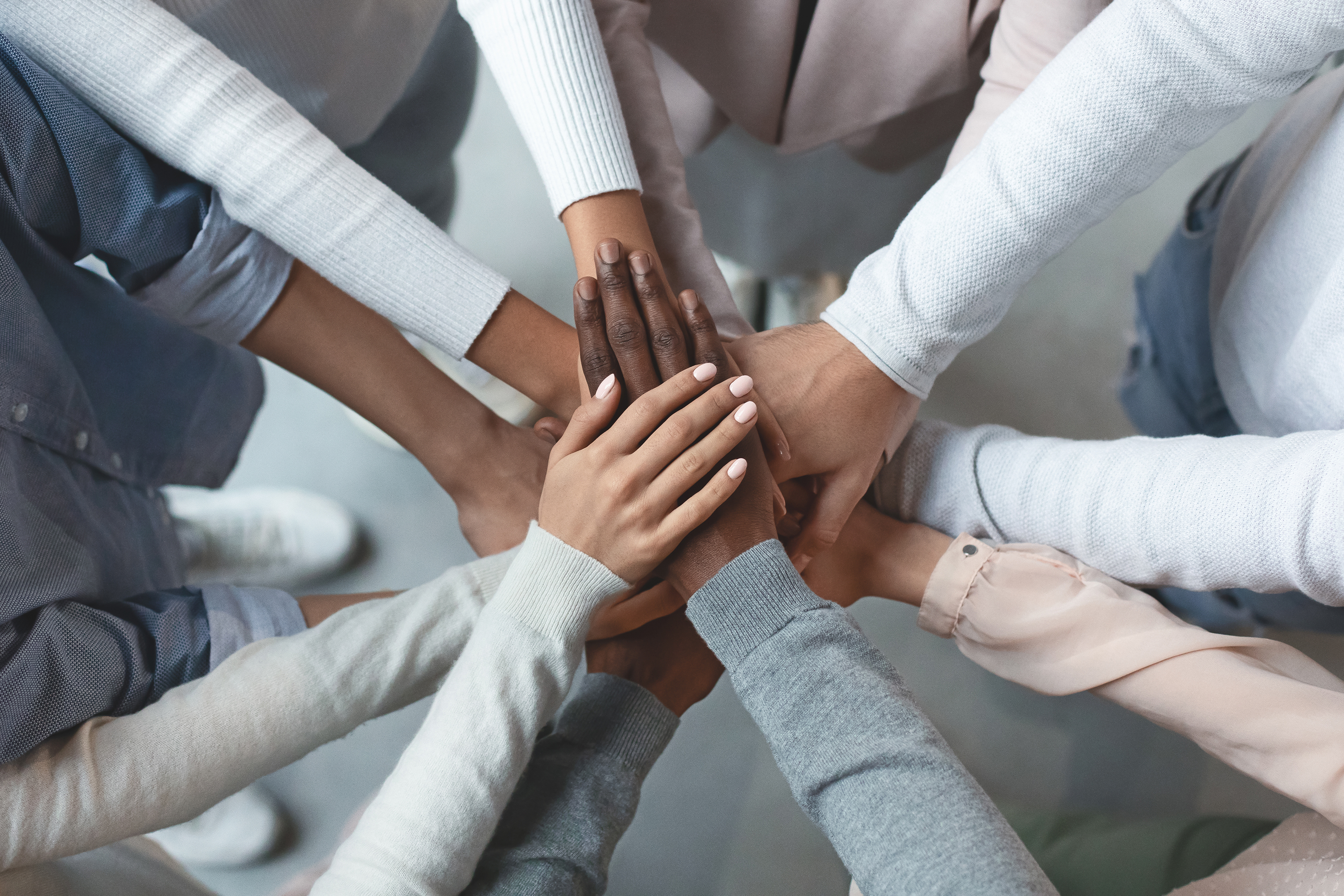 Tack!